Structural
PART 3: Building Code Compliance
Structural
Sheathing /Wind Pressure
Cladding Attachment
Window Attachment
Vinyl Siding over Foam / Wind Pressure
Foam sheathing with PC Stucco
Foam sheathing with Wood Shakes/Shingles
Wall Bracing
Structural Code Requirements are No Different for Walls with CI
Integration with Wall Bracing (IRC R602.10) 
Must have bracing with or without CI (no difference)
Integration with framing requirements -- stud sizing, connections, wind uplift load path, etc. 
Must meet all framing requirements with or without CI (no difference)
Wind pressure resistance of exterior wall covering assemblies (IRC R703.1.2)
All must provide wind pressure resistance
Wind Pressure Resistance
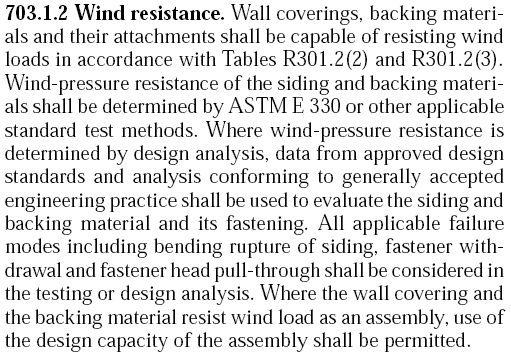 (Link to code)
NOTE: This 2009/2012 IRC code provision was proposed by ACC-FSC to ensure all sheathing materials and claddings used as wall coverings meet code
All Wall Coverings or Sheathings are Subject to Wind Damage
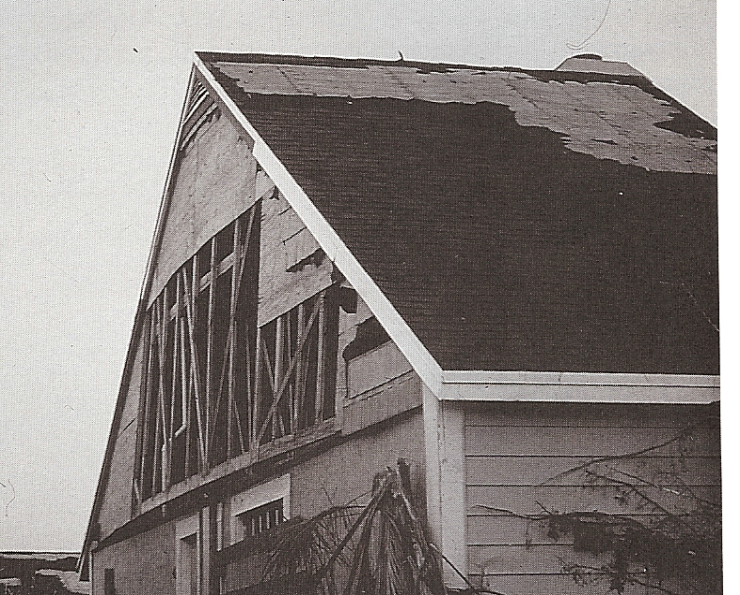 Wood structural panels
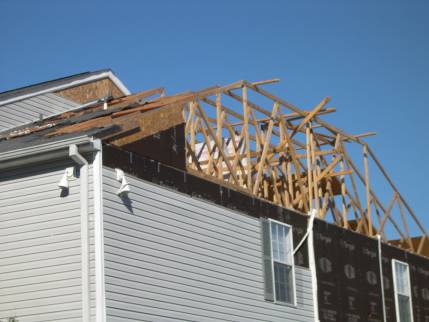 Fiber board
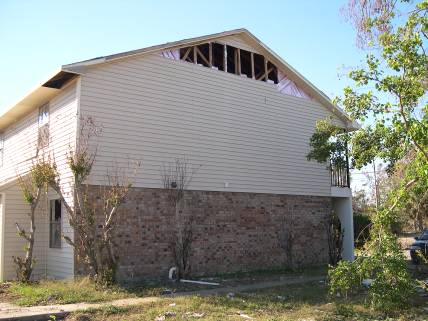 Foam sheathing
Foam Sheathing Wind Pressure Requirements
New in IBC & IRC 2015
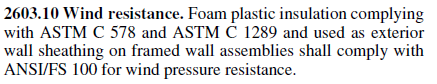 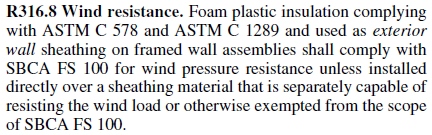 Foam Sheathing Wind Pressure Requirements
Foam sheathing must resist wind pressure as part of a wall covering assembly:
Cladding/furring secures foam to resist negative design wind pressure 
Typical fasteners intended for temporary wind conditions 
Foam sheathing material must:
Span between studs
Have adequate bending strength
Foam sheathing attachments can be designed for permanent wind load resistance
[Speaker Notes: Per IRC Section R703.1.2, foam sheathing must resist wind pressure as part of a wall covering assembly.
Cladding or furring strips secure foam to resist negative. or suction, design wind pressure. 
Typical foam sheathing fasteners used during installation are intended for temporary wind conditions only, unless otherwise designed to resist full wind load.
Foam sheathing material must
Span between studs, when not used as “over-sheathing”.
It also must have adequate bending strength to resist positive and negative design wind pressure.
The IBC is not as specific, but does require exterior walls to be designed to resist the required loads, including wind loads.]
Code Compliance Resources(wind pressure)
ANSI/SBCA/FS 100–2012
Provides path for code compliance and building official approval
Referenced in 2015 IBC and IRC 
Exception: Foam sheathing does not need to comply if used as oversheathing over structural sheathing
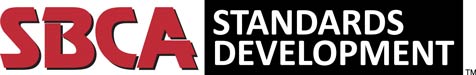 [Speaker Notes: For more information on wind pressure code compliance,
See ANSI/SBCA/FS 100–2012, “Standard Requirements for Wind Pressure Resistance of Foam Plastic Insulating Sheathing Used in Exterior Wall Covering Assemblies,” which is available at sbcindustry.com/fs100.php and has been adopted into the 2015 IBC.]
Vinyl Siding Over Foam Sheathing (wind pressure)
IRC 2009/2012/2015:
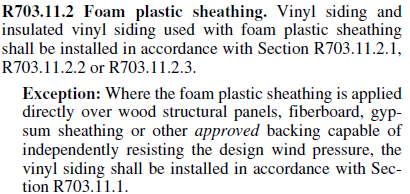 Link to code
[Speaker Notes: Except under low wind load conditions or the oversheathing exception above,  vinyl siding wind pressure ratings are required to be adjusted when applied over foam sheathing. This may limit product choices in higher wind zones and/or require use of premium vinyl siding products, but the performance will be superior to that of typical vinyl siding installations over other sheathing types.]
DOE/IBHS/ACC-FSC/NAHB-RC /VSIWhole Building Wind Tunnel Test
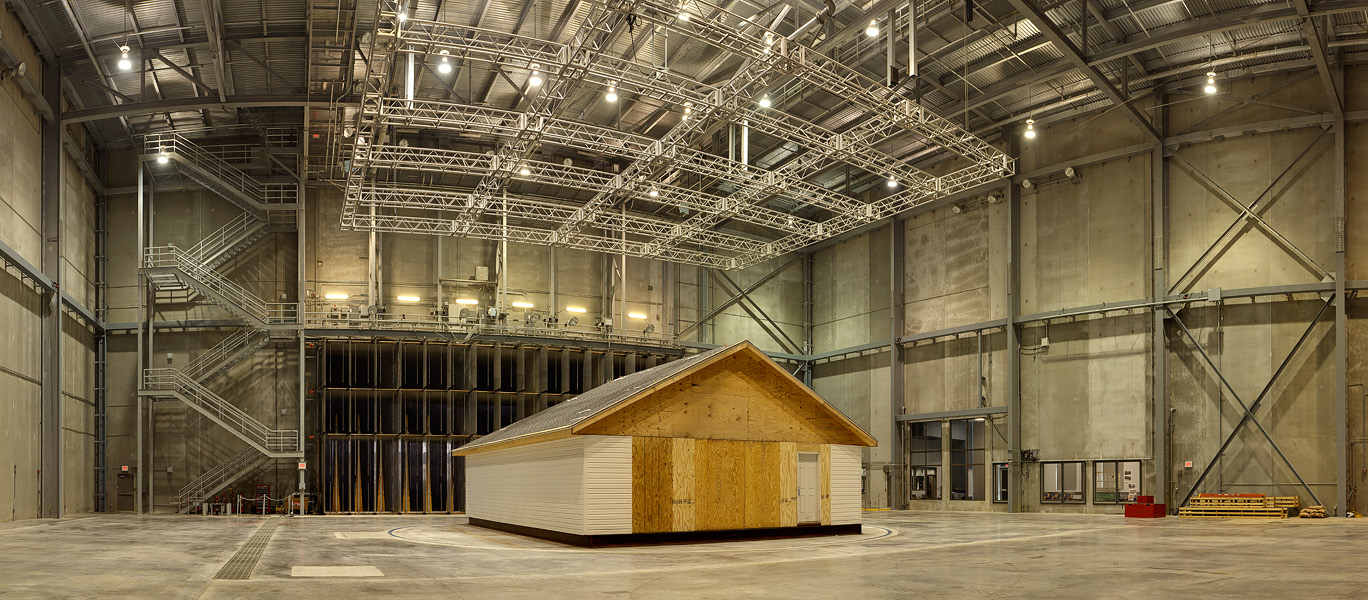 Results – OSB/wrap/vinyl
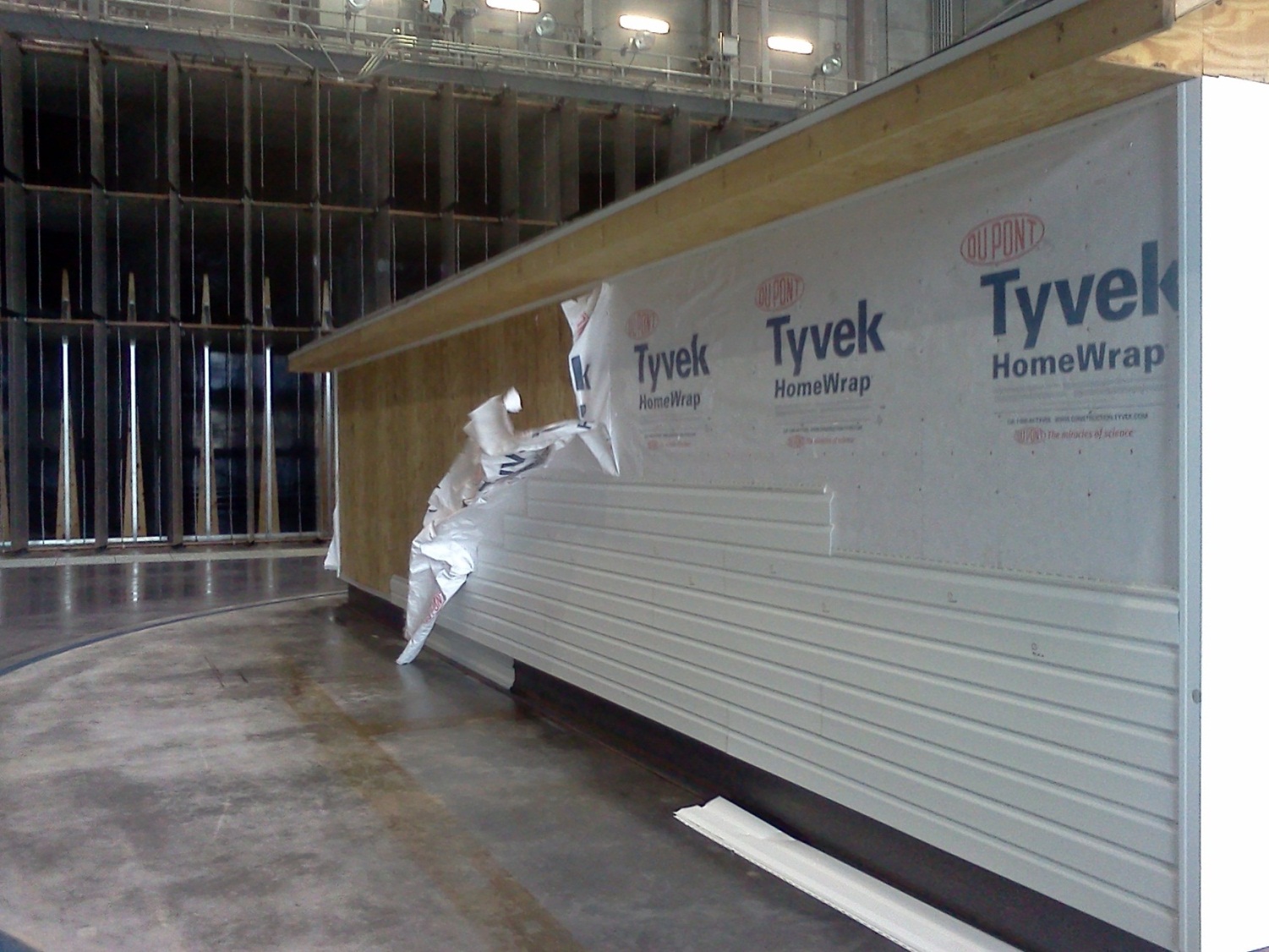 [Speaker Notes: Typical building wraps are not a very wind resistant WRB choice.  Building protection can be compromised during construction or as a result of siding damage during severe wind events.]
Results – CI/vinyl (vinyl removed)
[Speaker Notes: Foam sheathing and taped WRB joints survived exposure to hurricane force winds with no damage even with siding removed]
Cladding Attachment
ACC-FSC, NYSERDA, DOE and SFA funded research
Adopted in NY energy code (effective Dec 2010)
Referenced in IBC Section 2603.11 (masonry/concrete) and 2603.12 (steel framing)
Referenced in IRC Section 703.15 (wood framing); R703.16 (steel framing); R703.17 (concrete/masonry)
TER No. 1006-01  
Code compliant guidance for generic applications 
Must be minimum 15 psi compressive strength FPIS per ASTM standards for XPS, EPS, or Polyiso
Proprietary fasteners or connectors and cladding/CI systems also available
Siding fastener embedment must be maintained with all thicknesses of foam
Also refer to siding manufacturer’s installation requirements
(a)
(e)
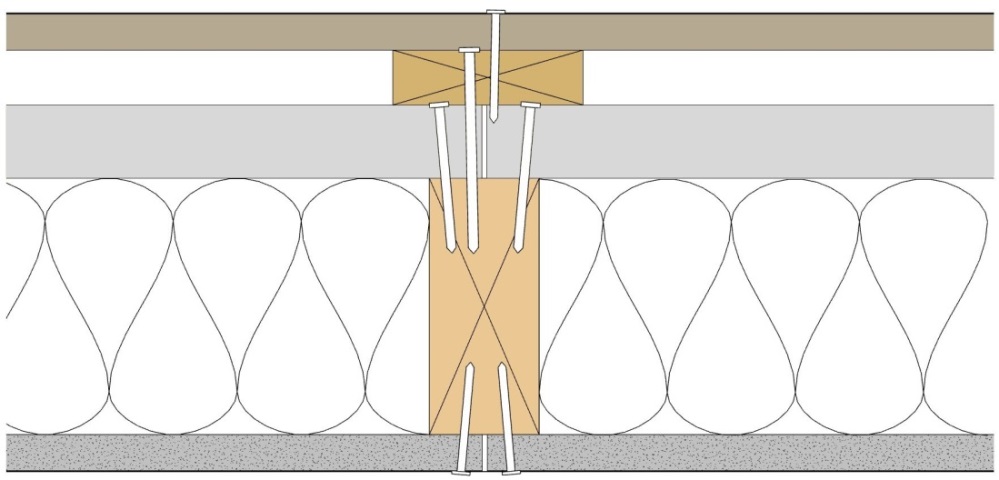 (b)
(c)
(d)
(a)
(e)
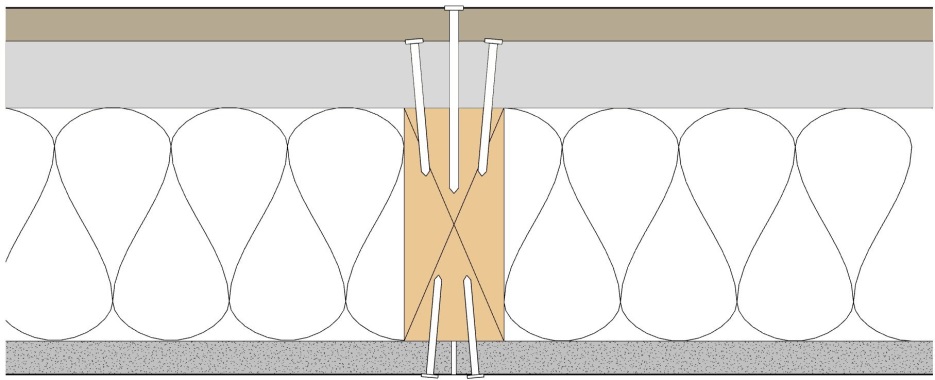 (c)
(d)
cladding (b) furring or WSP (optional)
(c) FPIS  (d) wall framing (e) fastener
Flanged Window Attachment
TER No. 1304-01
Attachments for typical window flanges placed over FPIS up to 2” thick
Must be minimum 15psi compressive strength foam (XPS, EPS, or Polyiso meeting ASTM standards).
See TER No. 1205-05 for details with window bucks to allow unlimited foam thickness.
Foam Sheathing and PC Stucco
IBC 2510.6 & IRC R703.6.3
Exception Statement from IRC
Exception: Where the water-resistive barrier that is applied over wood-based sheathing has a water resistance equal to or greater than that of 60-minute Grade D paper and is separated from the stucco by an intervening, substantially nonwater-absorbing layer or designed drainage space.
Foam Sheathing and Wood Shakes/Shingles
IRC R703.5
Requires double layer lattice of furring
Not based on evidence or science
BC Cedar Shake & Shingle Guide 
FSC Case Study Report
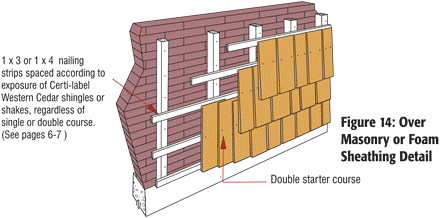 Wall Bracing
Many building design factors impact wall bracing decisions which impact sheathing/insulation decisions.
Refer to ACC-FSC Wall Bracing Guide (http://fsc.americanchemistry.com)
Code-compliant bracing methods include:
Use of foam over continuous sheathing (e.g., OSB, structural fiberboard, etc.)
Use of foam between and/or over intermittent braced wall panels (e.g. OSB, let-in, structural fiberboard, hardboard, etc.)
All bracing methods have limitations, advantages, and disadvantages (not unique to CI applications)
Wall bracing – integration with FPIS
[Speaker Notes: Foam sheathing only with let-in bracing
Foam sheathing over corner panels and thicker foam sheathing in between for uniform wall thickness (“footnote h” wall)
Oversheathing = continuous insulation over continuous wood structural panel sheathing (or proprietary structural insulated panel)]